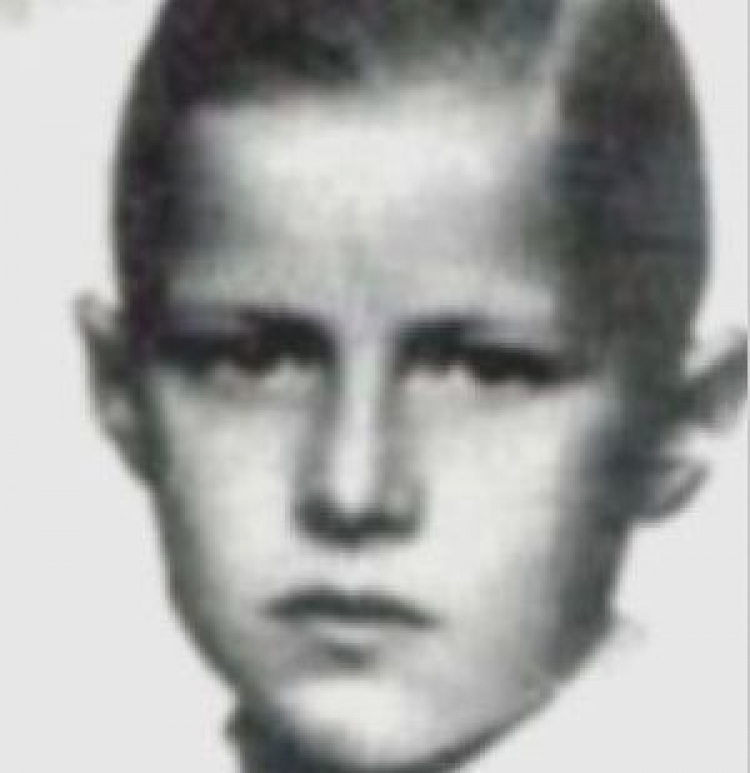 13 lat  - 13 minutRomek StrzałkowskiPeter Mansfeld
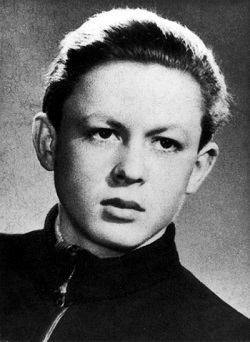 "Twarz Poznańskiego Czerwca to twarz Romka Strzałkowskiego"
Romek Strzałkowski- uczeń Szkoły Podstawowej nr 40 w Poznaniu, był zwyczajnym chłopakiem, takim jak większość jego rówieśników. Ciekawy i wścibiający nos w nieswoje sprawy. To kogoś zaczepił; to pociągnął jakąś dziewczynkę za warkocz, nie zły ale żywy. 
Jak tylko coś się zaczęło dziać na mieście to właśnie tam biegł. A jednak stał się legendą, mitem, utrwalonym w świadomości poznaniaków i nie tylko poznaniaków. 
Najmłodsza śmiertelna ofiara  Poznańskiego Czerwca’ 56 roku.
 Zastrzelony 28 czerwca 1956 roku.
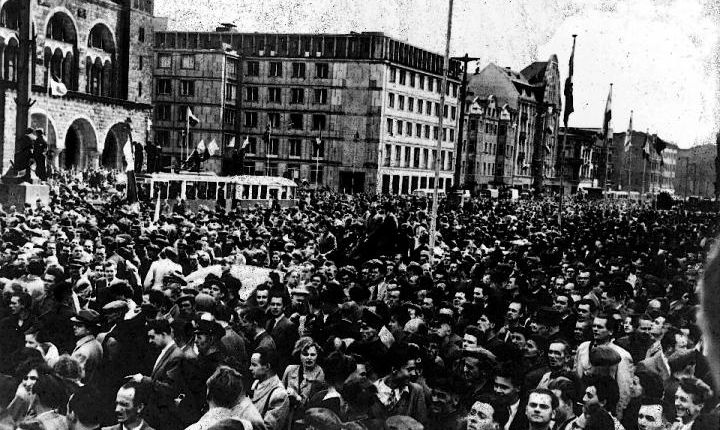 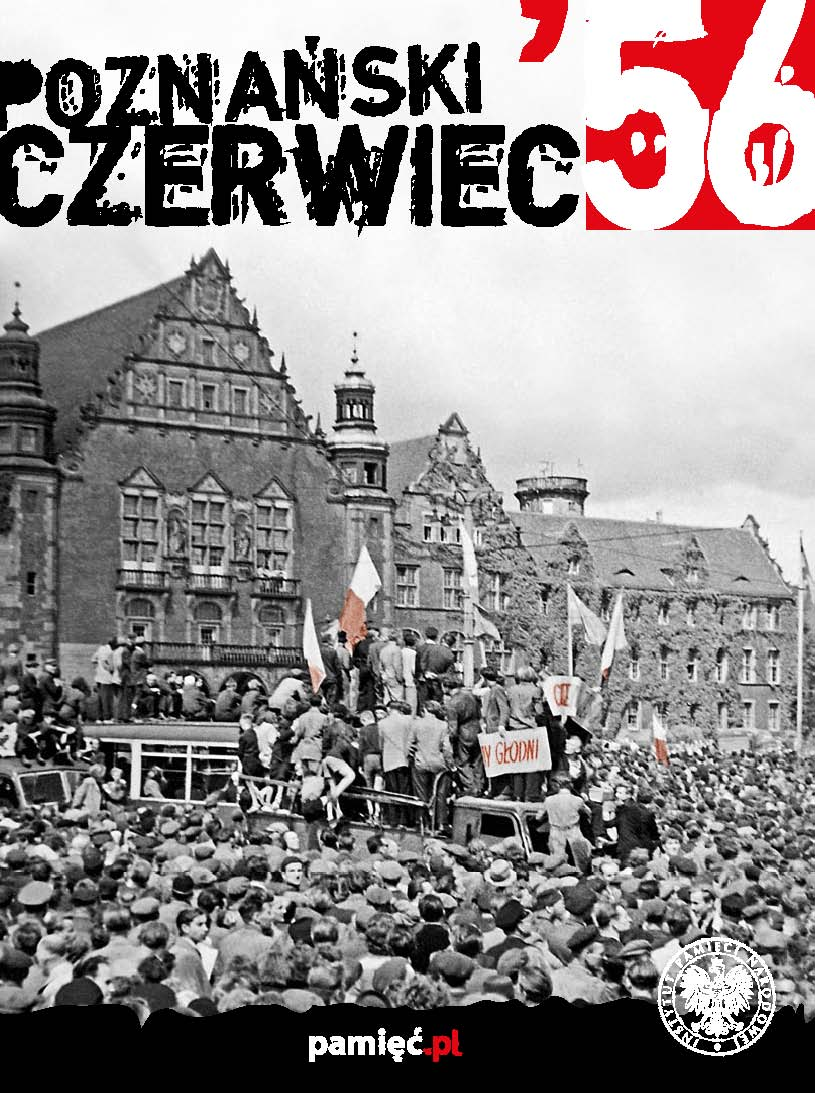 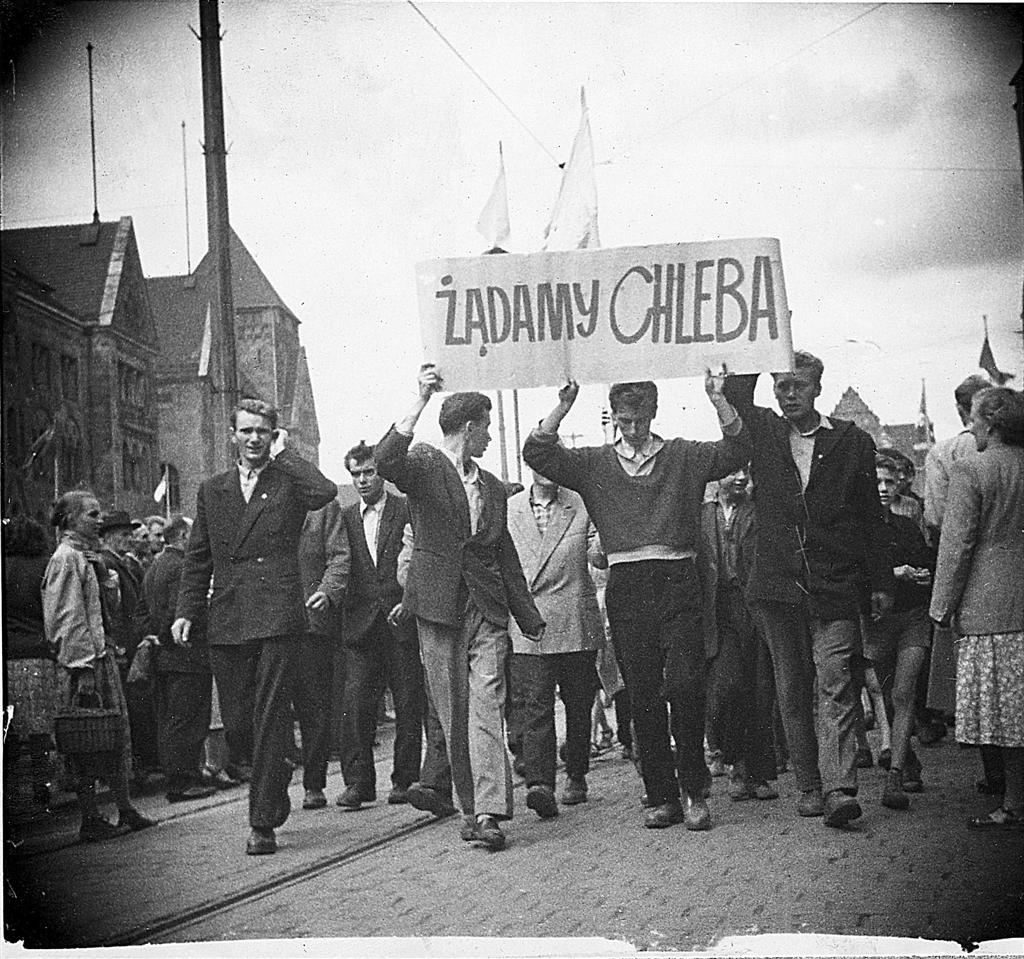 Czerwiec'56 Poznań
28 czerwca 1956 roku robotnicy Zakładów Cegielskiego, wówczas Zakładów im. Stalina, podjęli strajk generalny i zorganizowali demonstrację uliczną, krwawo stłumioną przez milicję i wojsko. W śledztwie ustalono, że życie straciło wówczas 58 osób, w tym kilkanaście w wieku poniżej 18 lat.
Ostatnie chwile
W czwartek 28 czerwca 1956 r. chłopiec wyszedł z domu przy ul. Kościuszki między 8 a 9 rano. Miał kupić kilka plasterków szynki dla chorej mamy. Prawdopodobnie przyłączył się jednak do pochodu robotników, zmierzającego na plac Stalina (dziś Mickiewicza). Wraz z manifestantami znalazł się w pobliżu walk o Wojewódzki Urząd Bezpieczeństwa Publicznego przy ul. Kochanowskiego. Od godziny 11 pod gmachem trwały walki - w ciągu kilku godzin byli zabici i ranni. Demonstranci próbowali podpalić budynek butelkami z benzyną. Na odsiecz ubekom nadjechały ciężarówki z wojskiem i czołgi, ale wielu żołnierzy pozwoliło się rozbroić, a demonstranci opanowali nawet na krótko dwa czołgi. Około 13:00 szturmujący budynek ludzie wytoczyli z pobliskich garaży UB przy ul. Krasińskiego beczki z benzyną. W stronę garaży poszedł też drobny chłopiec w szarej koszulce z perłowymi guzikami. Około godz. 15.45 z garaży wybiegła młoda kobieta, krzycząc: "Pomocy! Tam jest ranny chłopiec!". Kilku mężczyzn i pielęgniarki znaleźli w dyspozytorni siedzącego na krześle chłopca, opartego o kij od szczotki. Jedna z pielęgniarek odchyliła mu koszulkę, zauważyła ślad po kuli i niewielką plamę krwi. Gdy na noszach zaniesiono chłopca do znajdującego się w odległości kilkuset metrów szpitala miejskiego, lekarze stwierdzili zgon.
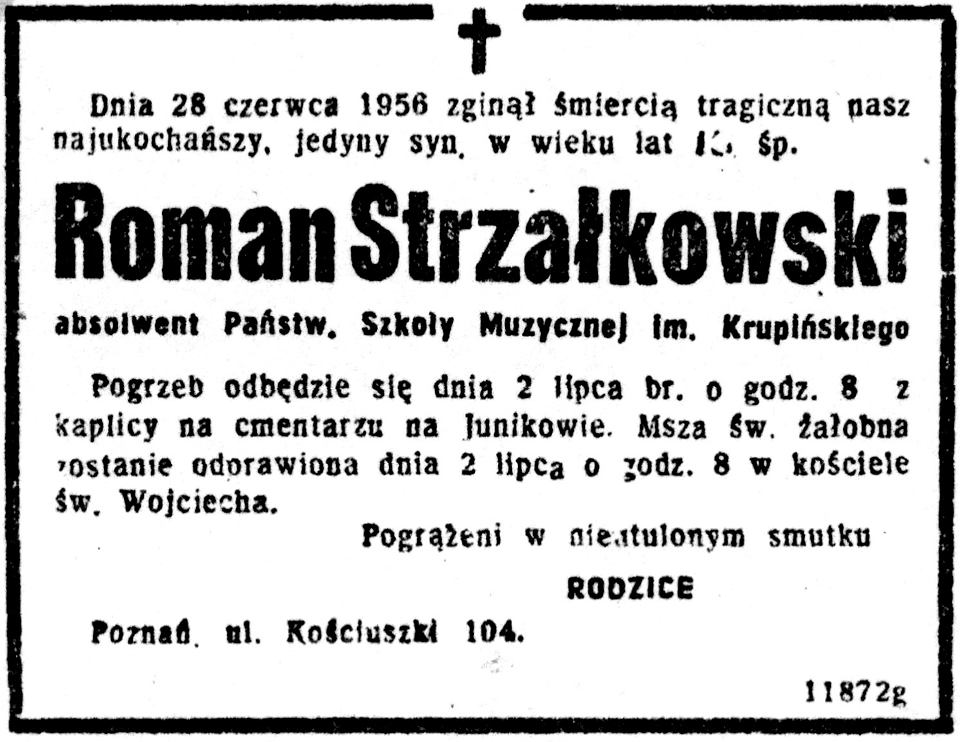 Ustalenie prawdy po 60 latach jest trudne. Prokurator Sławeta z IPN w Poznaniu zweryfikował kilkanaście wersji śmierci Strzałkowskiego."Z bardzo dużym prawdopodobieństwem, graniczącym z pewnością, przyjąć można, że Roman Strzałkowski postrzelony został śmiertelnie w dniu 28 czerwca 1956 r. między godzinami 12.30 a 15.30 (najprawdopodobniej około godz. 15) na terenie garaży UB, a konkretnie w budynku określanym jako ich dyspozytornia. Jak na razie nie można natomiast jednoznacznie stwierdzić, czy zginął on w wyniku celowego postrzału, czy też przypadkowo" - napisał w corocznym raporcie z postępów śledztwa w 2007 r.
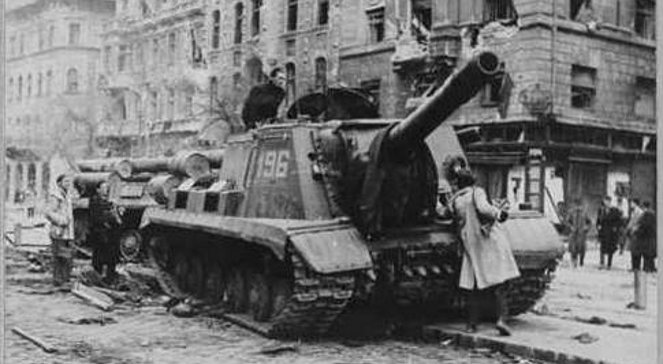 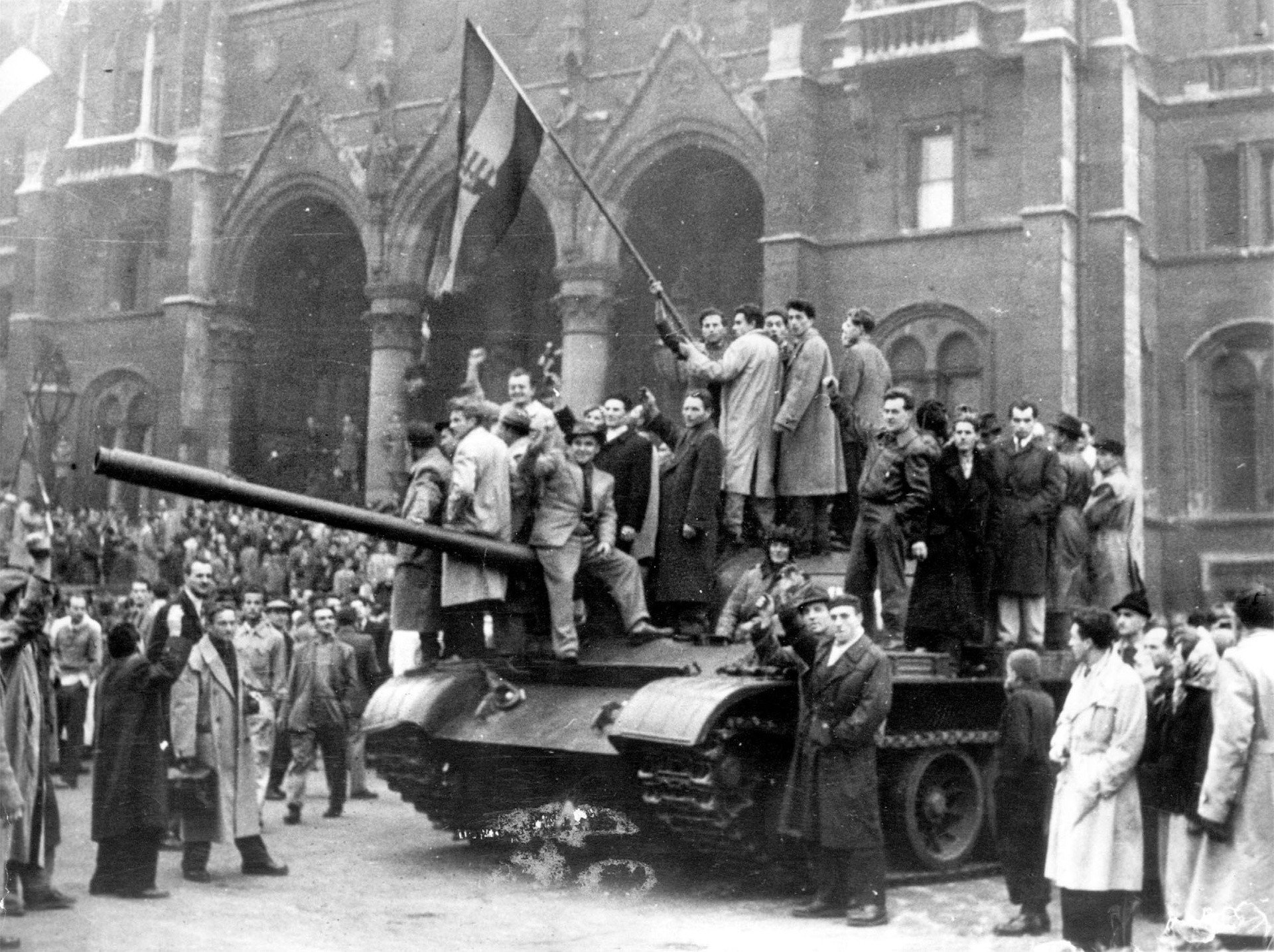 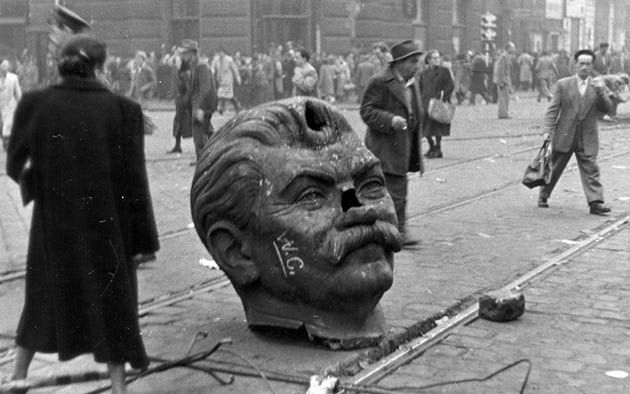 Październik '56 Budapeszt
Na Węgrzech w październiku 1956 roku wybuchło w Budapeszcie antysowieckie powstanie będące rezultatem wszechobecnego niezadowolenia społeczeństwa z życia w Węgierskiej Republice Ludowej.
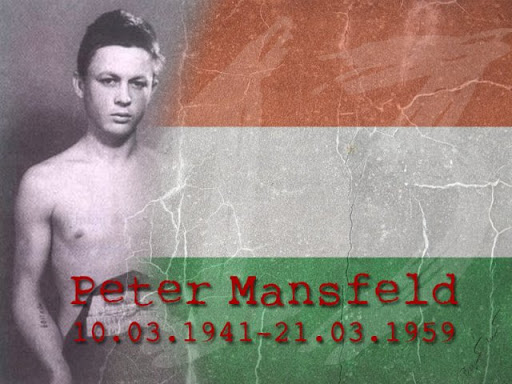 Peter Mansefeld
Peter Mansfeld. Chłopiec, który bezapelacyjnie wpisał się w historię i pamięć Węgrów jako jeden z bohaterów narodowych – ten, który nie bał się walczyć o wolność i za tę walkę zapłacił najwyższą cenę.
Stracony przez powieszenie
Péter Mansfeld w dniu wybuchu rewolucji miał zaledwie 15 lat. Pochodził z niezamożnej rodziny prowadzącej własny zakład fryzjerski. Kiedy wybuchła rewolucja, Mansfeld nie chciał pozostać bierny wobec rozgrywających się wydarzeń. Podjął decyzję o przyłączeniu się do powstania i wstąpił do grupy Jánosa Szabó z placu Széna w Budapeszcie  Pełnił funkcję łącznika między placem Széna a zamkiem Schmidta. Transportował zdobytym przez siebie samochodem broń i ulotki, przynosił wiadomości, przywoził lekarstwa. 
Mansfeld wraz z czwórką swoich towarzyszy został aresztowany na skutek donosu rodziców jednego z kolegów. Warunki więzienne okazały się niezwykle trudne. Chłopcy byli przesłuchiwani nocami, bici, przetrzymywani w małych ciemnych celach. Péter zachował jednak odwagę i hart ducha. Na jednej z wizji lokalnych na Rózsadomb w Budzie udało mu się przechytrzyć strażników i uciec. Skok z czterometrowego wzgórza kosztował go złamaną rękę i dał tylko jeden dzień wolności, gdyż został złapany ponownie. Péterowi i jego kolegom podczas procesu zarzucano inicjowanie i przeprowadzanie akcji mających na celu obalenie porządku państwa, gromadzenie broni, kradzież i niszczenie mienia państwowego, ucieczkę z więzienia i uprowadzenie samochodu. Prokurator nazwał chłopców zdrajcami klasowymi i kontrrewolucjonistami. Żądał najcięższych kar. 21 listopada 1958 roku skazano Mansfelda na dożywocie, 19 marca 1959 natomiast – dziewięć dni po osiągnięciu przez chłopca pełnoletności, Sąd Ludowy Budapesztu zaostrzył karę. Wyrokiem była śmierć. Péter Mansfeld został stracony przez powieszenie 21 marca rano. Z powodu źle wykonanej egzekucji jego agonia trwała 13 minut.
Ulica Petera Mansfelda i Ulica Romka Strzałkowskiego
Ulica Romka Strzałkowskiego składała się pierwotnie z dwóch odcinków łączących się pod kątem prostym. W 1991 roku zaułek odchodzący od głównego biegu ulicy zyskał nowego patrona, Petera Mansfelda – nastoletniego bohatera powstania budapeszteńskiego 1956 roku. Oficjalny wniosek o uczczenie pamięci Petera Mansfelda, poprzez nazwanie jego imieniem jednej z poznańskich ulic, zgłoszony został w trakcie obchodów 35. rocznicy Poznańskiego Czerwca przez ambasadora Republiki Węgierskiej Ákosa Engelmayera. Dyplomata apelował o to podczas przemówienia na pl. Mickiewicza w  dniu 28  czerwca 1991 roku. Jego prośbie szybko stało się zadość i już 15 października podjęto stosowną uchwałę.
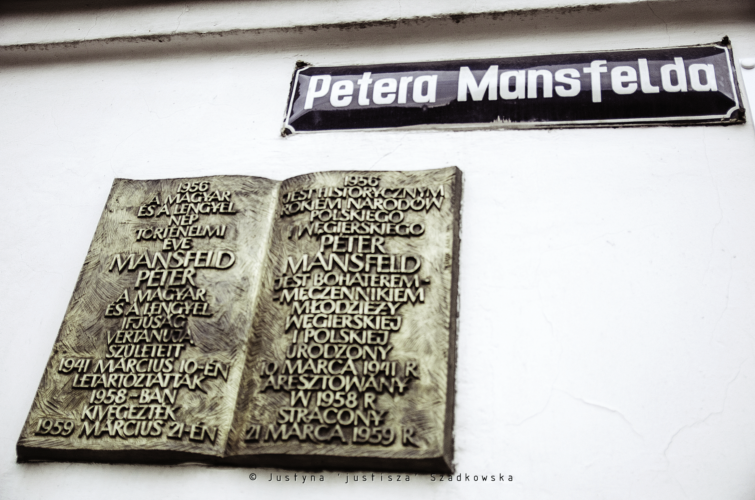 Wspólna Pamięć
O  patronie uliczki przypomina odlana z  brązu tablica umieszczona na fasadzie narożnego budynku u zbiegu ul. Strzałkowskiego i ul. Mansfelda, którą Józef Petruk zaprojektował w kształcie otwartej księgi. Na jej kartach znajduje się ten sam tekst – po lewej stronie w języku węgierskim, po prawej w języku polskim: 
„1956 jest historycznym rokiem narodów polskiego i węgierskiego. Peter Mansfeld jest bohaterem-męczennikiem młodzieży węgierskiej i polskiej. Urodzony 10 marca 1941 r., aresztowany w 1958 r., stracony 21 marca 1959 r.”
Dziękuję za uwagę
Jadwiga Anna Matuszewska 
7B